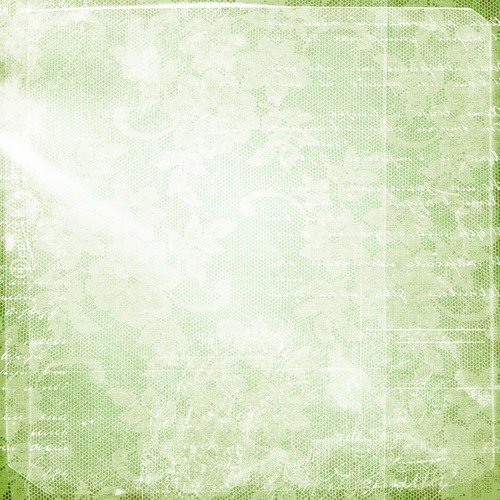 Донжуанский список Пушкина
Полушутливый, так называемый Донжуанский список Пушкина породил всплеск интереса пушкинистов к адресатам его любви.
Часто бывая в доме Ушаковых, где его привлекали две прелестные барышни, Екатерина и Елизавета, Пушкин в ответ на просьбы барышень записал в альбом одной из них (Елизаветы) имена женщин, произведших на него наибольшее впечатление.
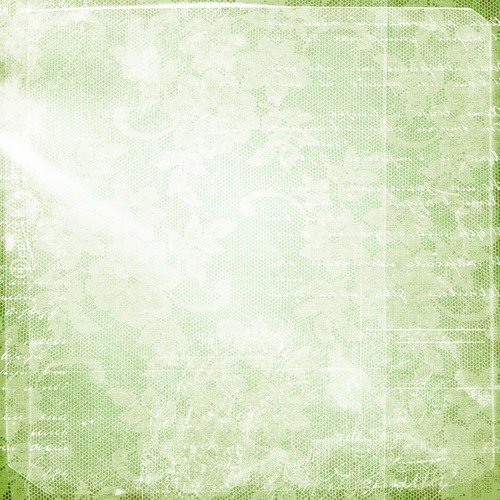 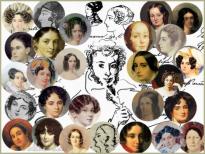 6
А
Она подготовила побег Пушкина за границу морем.
Актриса царскосельского театра.
Д
О
Ы
А
В
12
В
Д
Первая петербургская возлюбленная Пушкина, княгиня, хозяйка салона. Известная под именем Princesse Nocturne.
Сестра лицейского товарища Пушкина. Фрейлина, художница.
Жена известного в России историографа, сестра П. А. Вяземского.
Из-за неё в 1824 году по настоянию графа Воронцова поэт был выслан в Михайловское.
Адресат самого известного стихотворения А. С. Пушкина «К***»
Отдаленная родственница поэта: их отцы были четвероюродными братьями.
Ей посвящены стихотворения «Мадонна», «Пора, мой друг, пора».
Дочь директора Публичной библиотеки, президента Академии художеств.
Именно её поэт в «Евгении  Онегине»  выводит под именем «Клеопатры Невы».
Старшая дочь соседки А. С. Пушкина. Владелицы села Тригоское 
П. А. Осиповой от первого брака.
Урожденная герцогиня де Граммон, в первом браке жена владельца Каменки, во втором-маршала Себастиани.
Пушкин  писал Вяземскому 
13 сентября 1825 года  по поводу «Бориса Годунова»: «Моя Марина славная баба: настоящая Катерина…»
Я
Б
2
Гречанка, бежавшая в 1821 году  вместе с матерью из Константинополя в Кишинев.
А
З
Ч
У
О
Б
Е
Й
Е
К
10
М
У
Н
С
7
П
И
К
У
О
8
Н
1
И
А
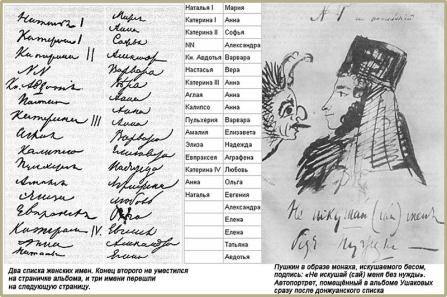 Ш
Р
Г
9
А
р
е
с
к
а
Я
11
К
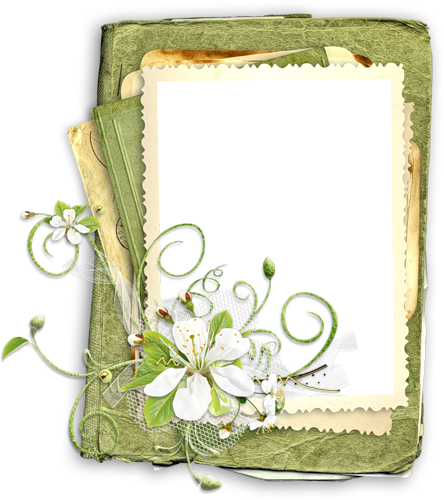 З
4
В
Л
И
3
С
К
А
П
О
15
О
А
М
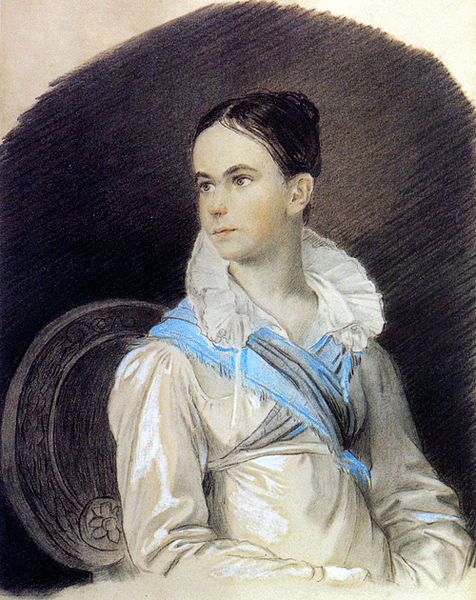 И
О
Н
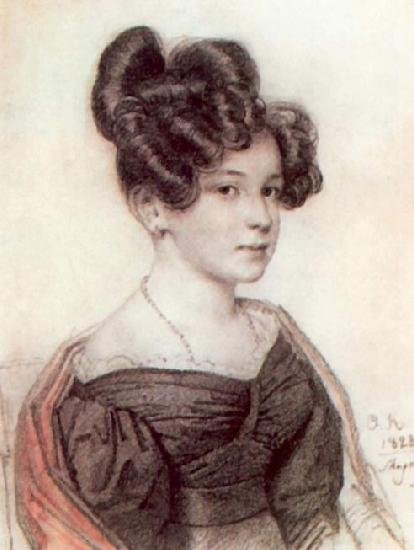 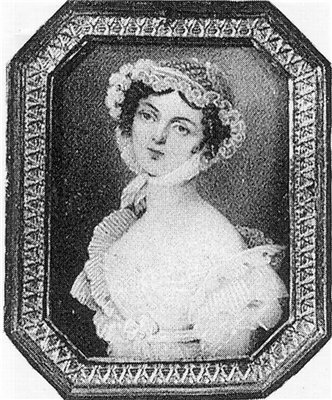 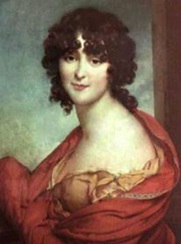 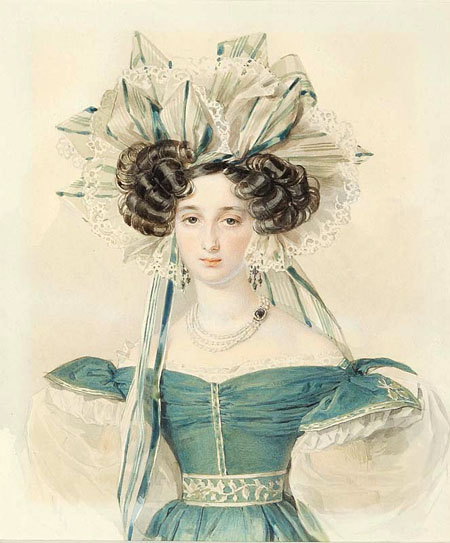 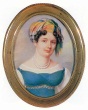 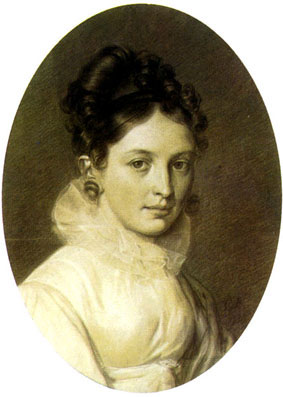 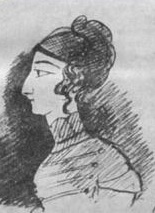 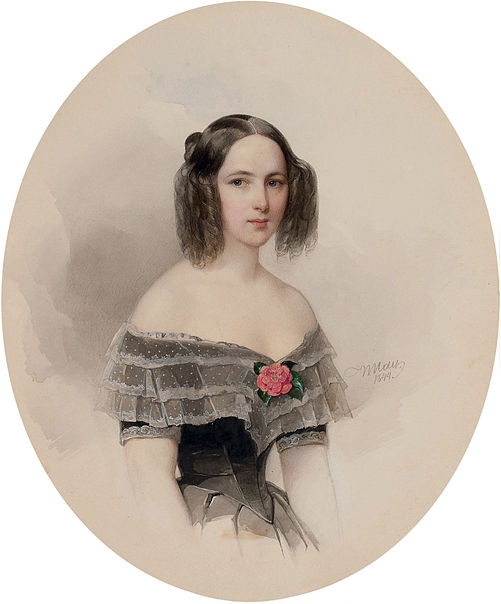 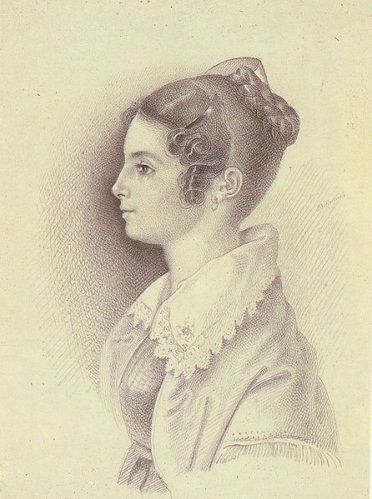 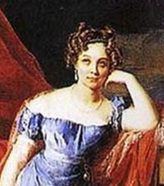 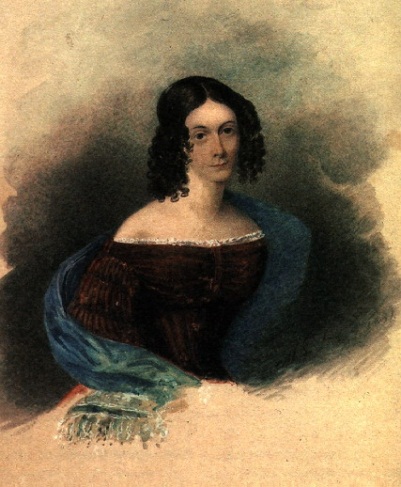 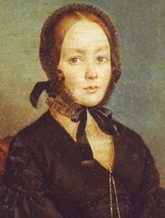 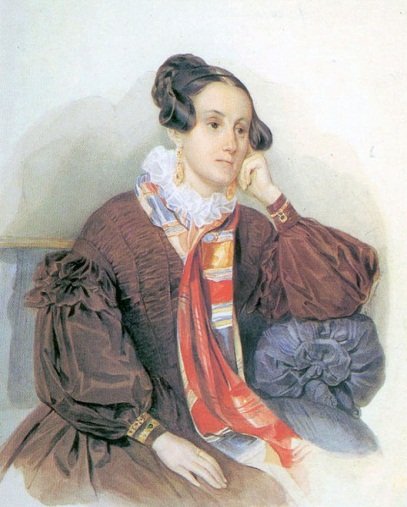 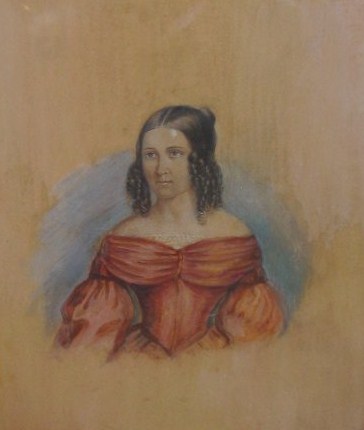 Р
А
5
Р
Н
Ч
В
К
13
О
Л
Е
Н
Н
И
А
Й
А
А
А
Н
Р
М
Л
Р
Ц
Н
З
О
О
О
И
В
В
14
В
У
Л
Ь
Н
Ф
А
А
А
А
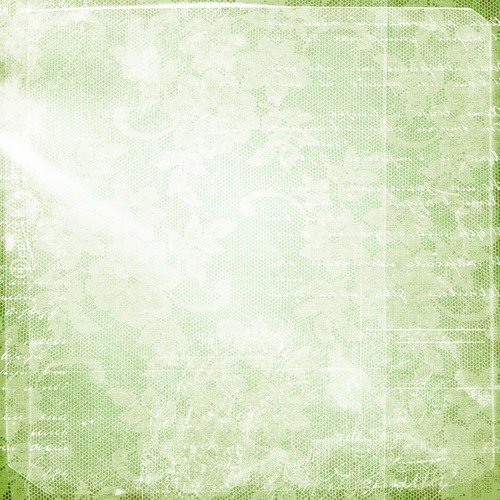 Для создания кроссворда использованы
ресурсы Интернета:
1.http://www.nasledie-rus.ru/podshivka/7931.php
2. http://lewi.ru/2010/11/09/page/7/МОУ
Ажеганова Наталья, учащаяся 11А класса
МОУ СОШ № 18 имени А. М. Горького
города Воткинска Удмуртской Республики